Desert and semi-arid environments:
Why Are They There?
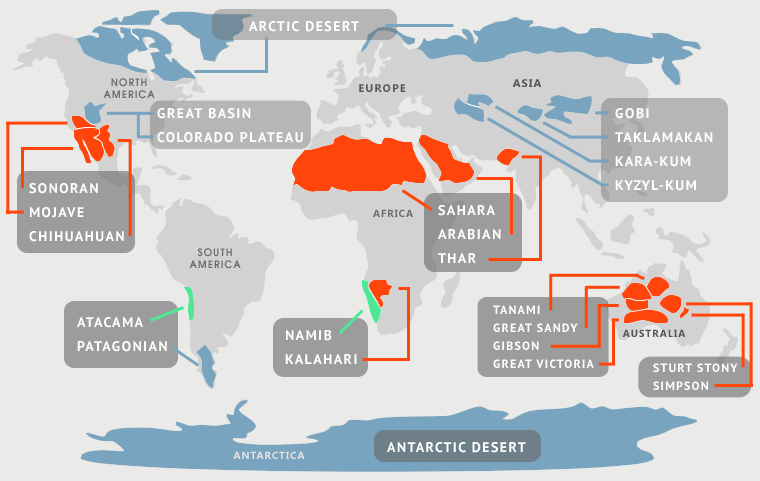 Blue: 
Cold Deserts and Polar Deserts

Orange: 
Subtropical Deserts

Green: 
Coastal Deserts
REVIEW: WHERE do we see the PATTERN of arid and semi-arid environments?
Deserts and semi-deserts cover 1/3 of the earth’s surface
They are considered ARID environments (having little to no rain to support vegetation) and can be HOT (ie: Sahara) or COLD (ie: Atacama).
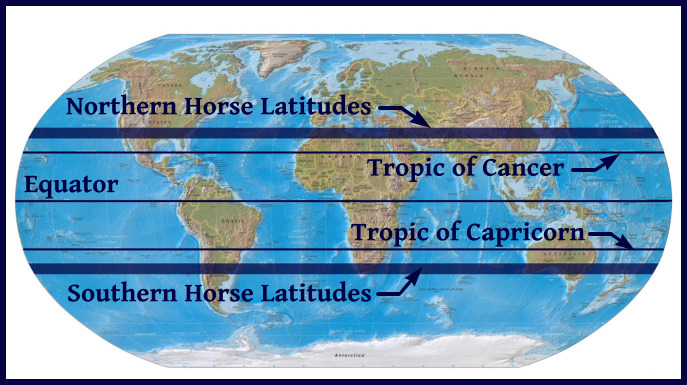 FOUR major geographic factors
shape their locations and explain 
why they are located primarily 
between the HORSE LATITUDES 
(approximate Tropics of Cancer 
and Capricorn)…
[Speaker Notes: Explain why they are called horse latitudes here]
1. HIGH PRESSURE ZONES = Low rain
Horse Latitudes are known as stable atmospheric high pressure zones. They receive large amount of sunlight (low cloud cover) and the least amount of rain on earth.
At the Equator warm, moist air heated by the sun rises, replaced by cool air moving in towards the Equator.
As the warm air rises it 1) cools and 2) loses moisture in the form of rain over the subtropical areas.
At about 30 degrees latitude (Horse), the now dry air has become cool enough to descend and is warmed.
The consistent presence of dry, warm air means low cloud cover and very little rain. High pressure area.
CLIMATE Graph: Sahara Desert
[Speaker Notes: Option: play https://www.youtube.com/watch?v=j5x6y3a1eRs&feature=youtu.be  (first 2:11 seconds of the video shows heating and cooling effects)]
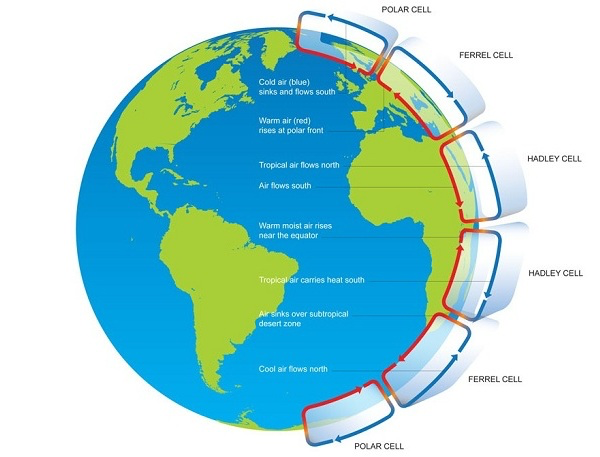 [Speaker Notes: Use this slide to outline process just described. Mention ‘hadley cell’ as the name of the process. Have students locate equator, horse latitudes, and outline the air flow which creates high pressure zones….]
2. Continentality = far away from sea
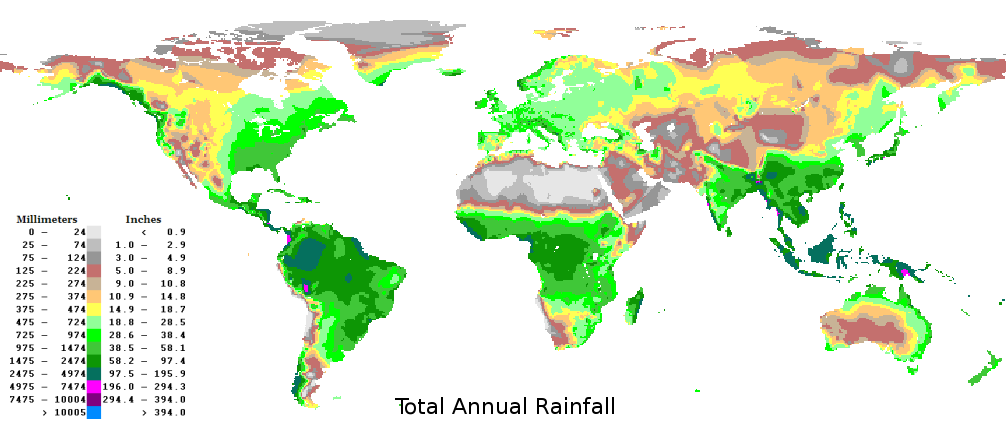 SOME AREAS (such as the Gobi) are simply too far away from ocean to receive much rainfall 
MOST water that ends up in the atmosphere is evaporated from the sea
As air moves from the ocean over land, it is depleted of moisture in the form of precipation
By the time air currents reach these inland areas, there is very little moisture left
3. RAINSHADOW EFFECT= Blocks moisture
Some arid areas due to ‘Rainshadow Effect’ caused by mountainous areas close to sea
As warm moist air from the ocean passes over land it is forced upward (due to presence of mountains), causing air to cool and condense
By the time the air current reaches the leeward side of the mountain, moisture is severely depleted and air has become dry
RAINSHADOW: Mountain has cast a ‘shadow of dryness’ over adjacent area
4. Cold ocean currents = dry land areas
Lastly, some arid environments tend to form next to cool ocean currents.
The ocean moves in mainly predictable surface currents, either either warm or cool
Those areas of land next to cool currents are robbed of moisture as air passes over the constant cool temperature of the ocean.
Air arrives over land, cool and dry and therefore holding little moisture. These arid area deserts known as ‘coastal deserts’
[Speaker Notes: Very cool animate to use after this slide and before the next slide: https://earth.nullschool.net/#current/ocean/surface/currents/overlay=sea_surface_temp/orthographic=163.59,-0.44,217/loc=-133.211,-16.533
Shows sea surface temperatures which can then be used to show Atacama and Namib (coastal deserts)]
Where might there be arid environments due to cool ocean currents?
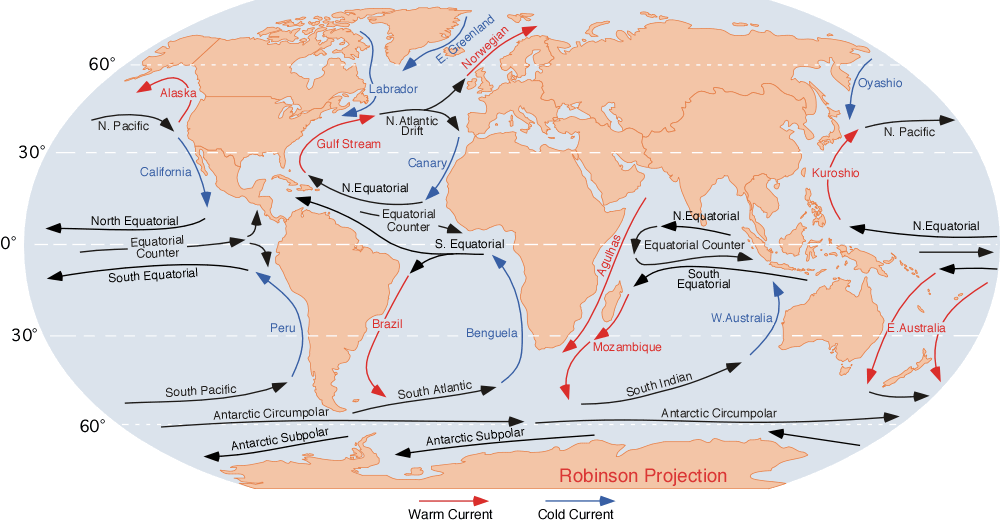 Your turn!
Task in “Arid Environments & Location!”
(ManageBac)